Министерство образования и науки Алтайского края
краевое государственное бюджетное профессиональное образовательное учреждение 
«Яровской политехнический техникум»
Итоги года педагога и наставника
 в техникуме, выводы и перспективы
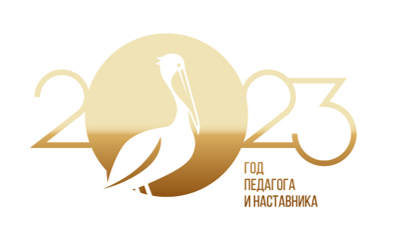 Яровое 2024
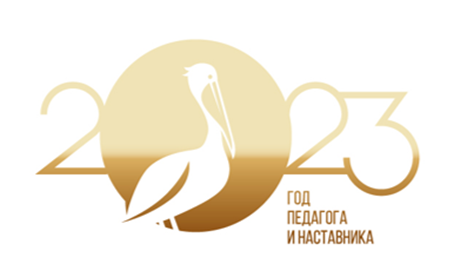 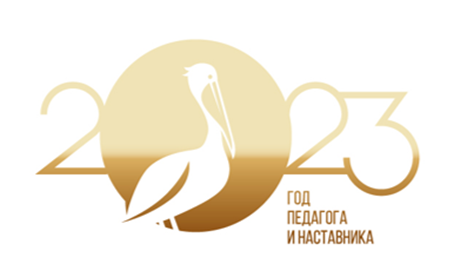 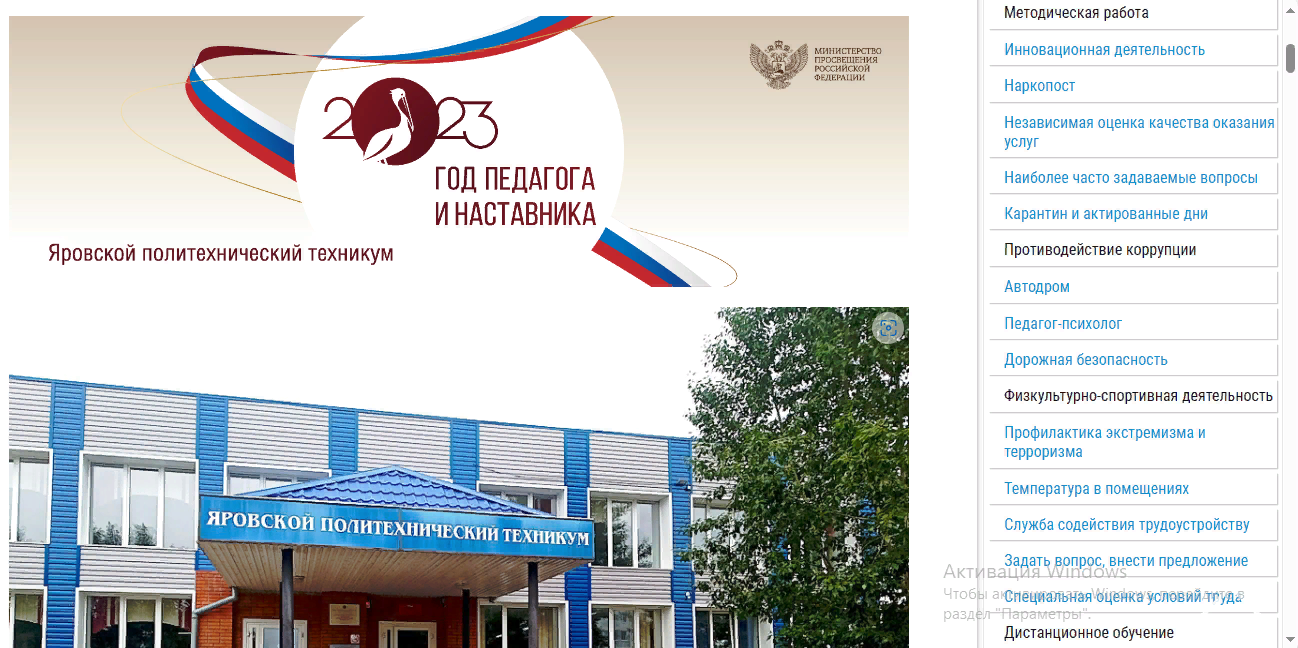 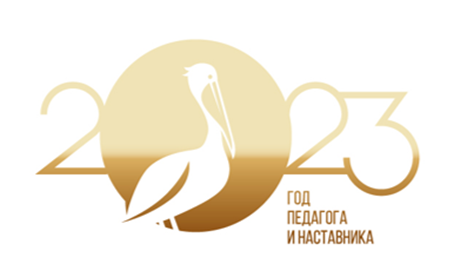 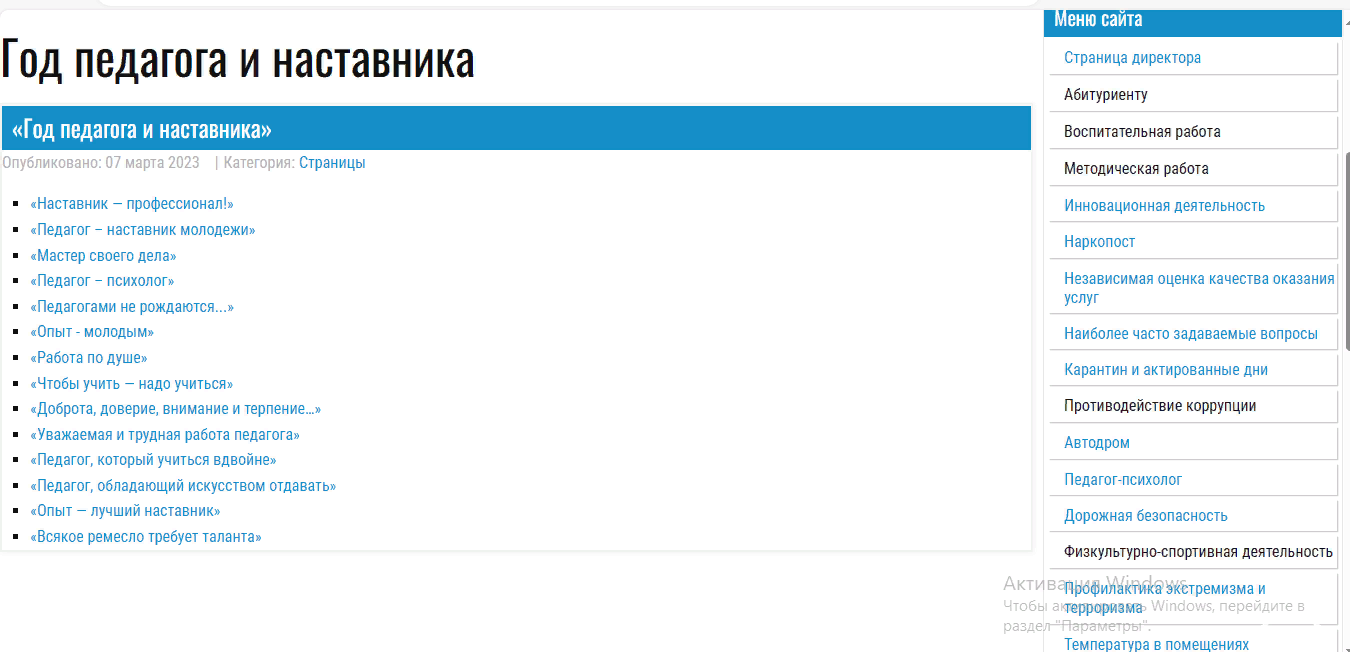 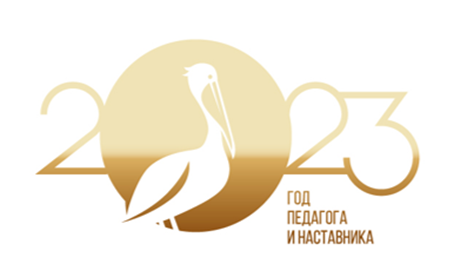 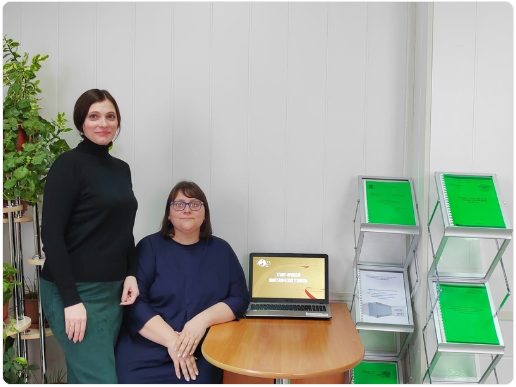 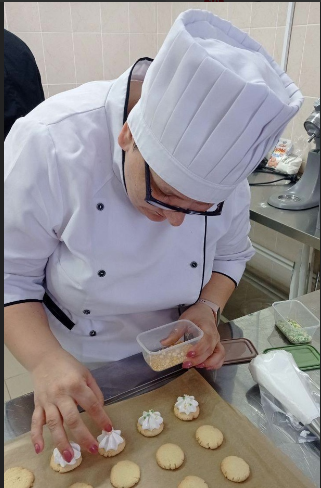 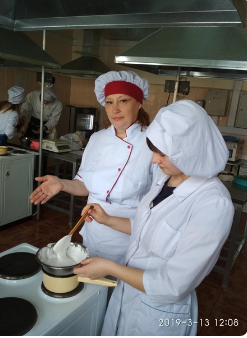 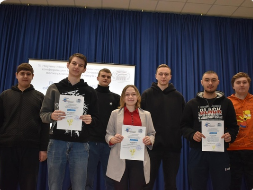 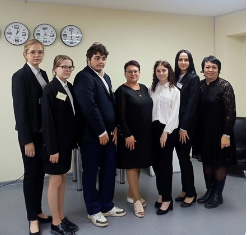 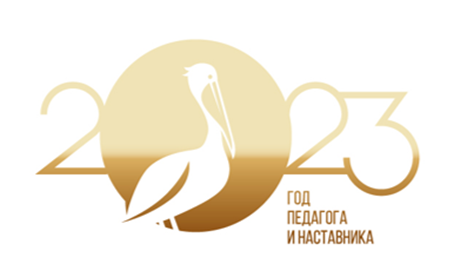 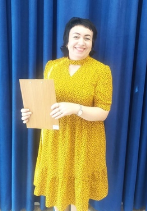 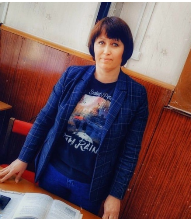 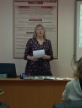 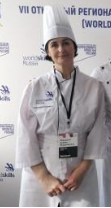 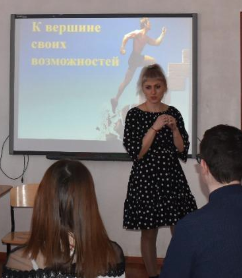 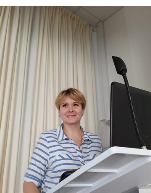 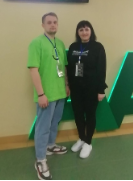 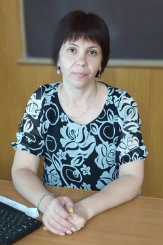 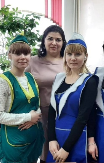 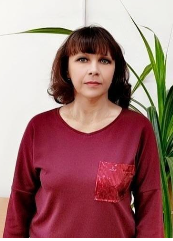 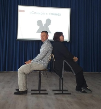 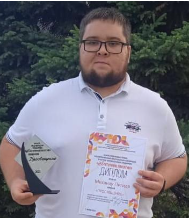 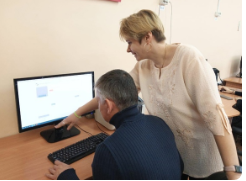 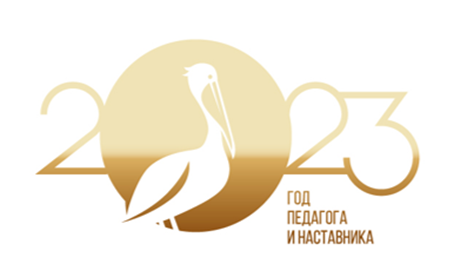 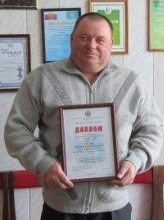 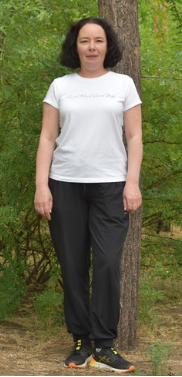 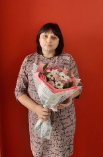 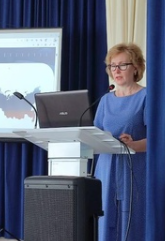 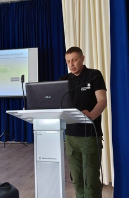 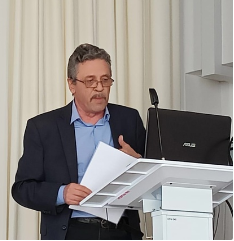 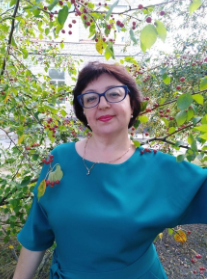 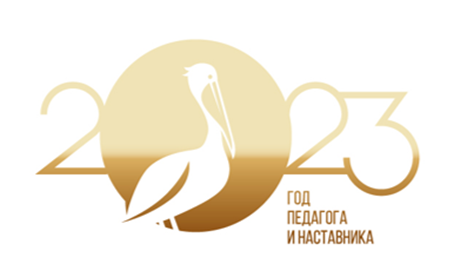 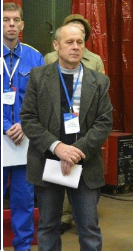 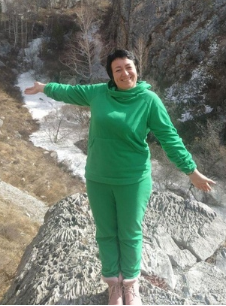 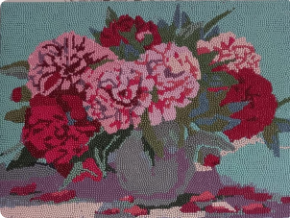 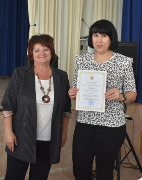 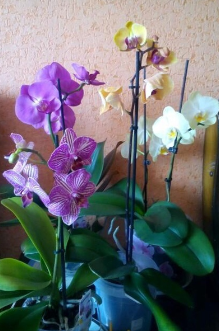 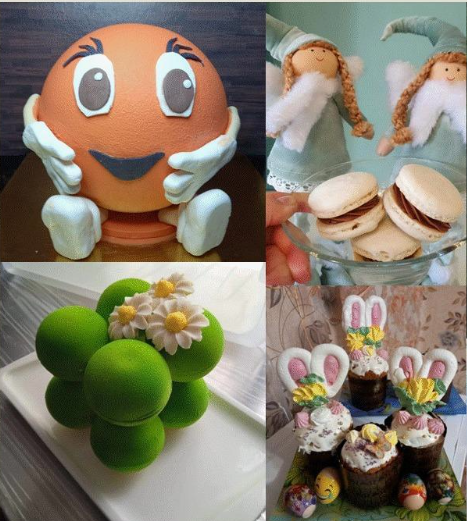 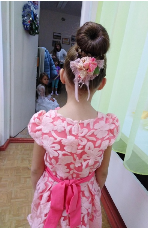 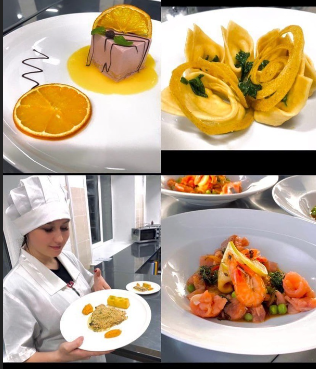 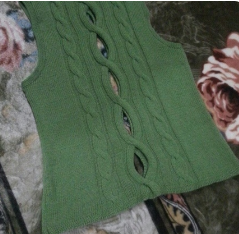 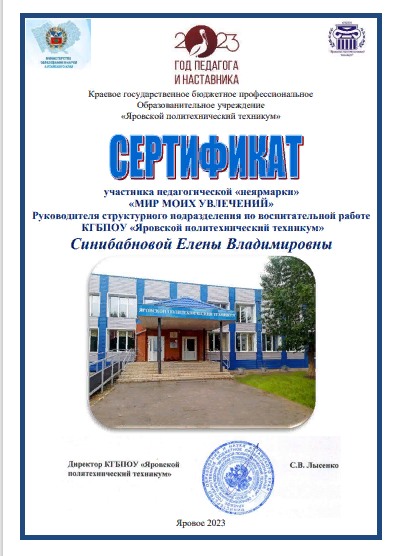 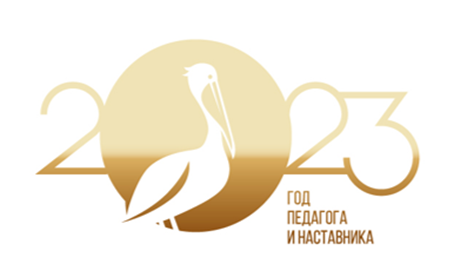 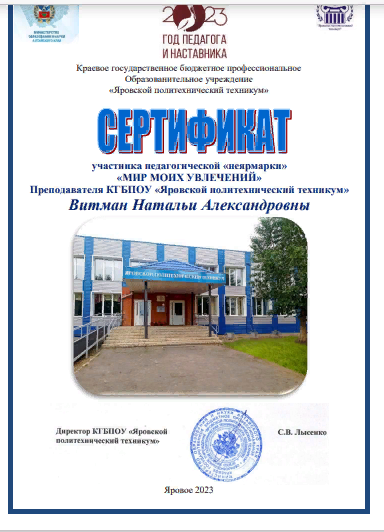 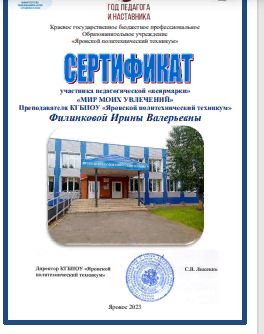 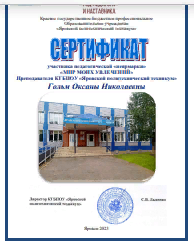 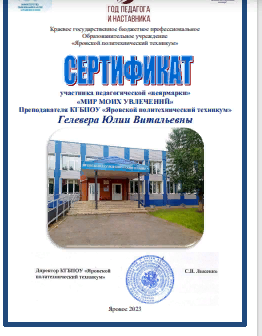 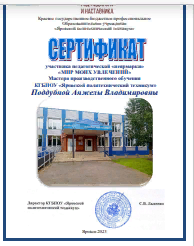 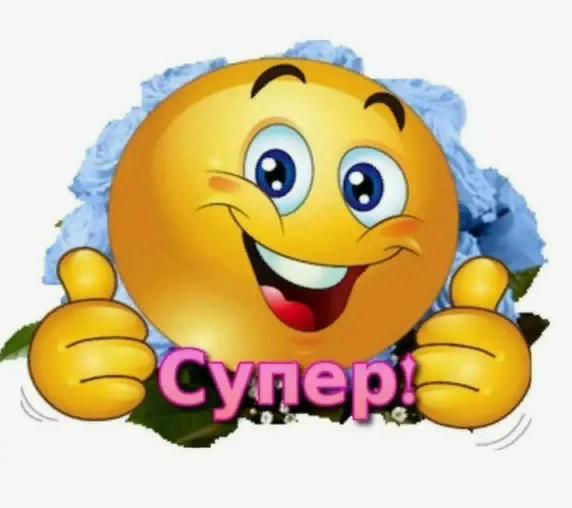 Педагог - педагог
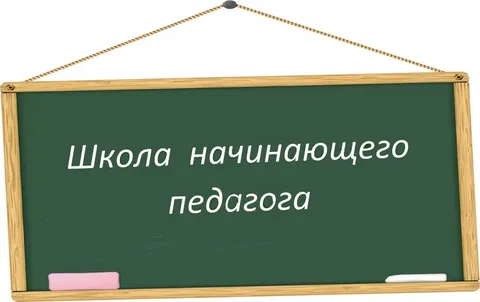 4 педагога
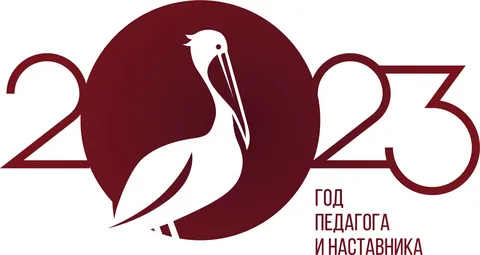 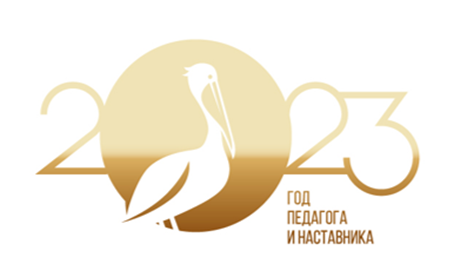 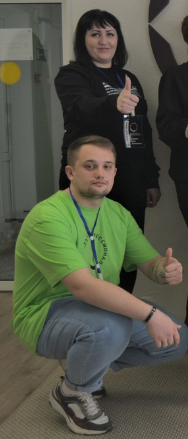 Педагог - студент
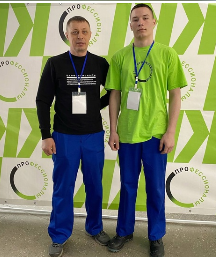 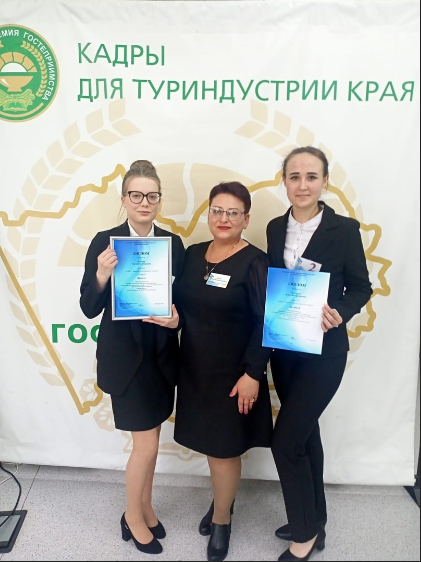 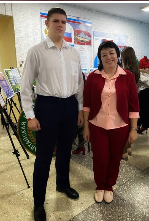 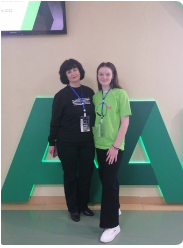 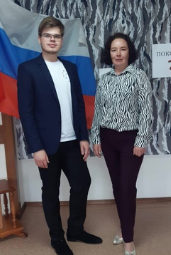 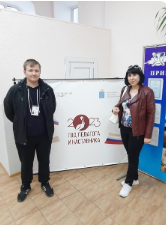 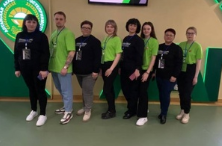 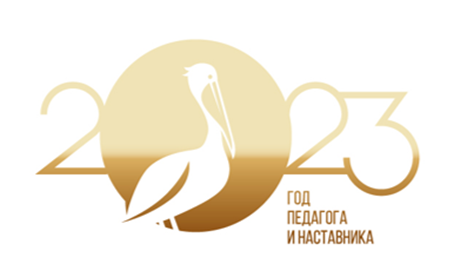 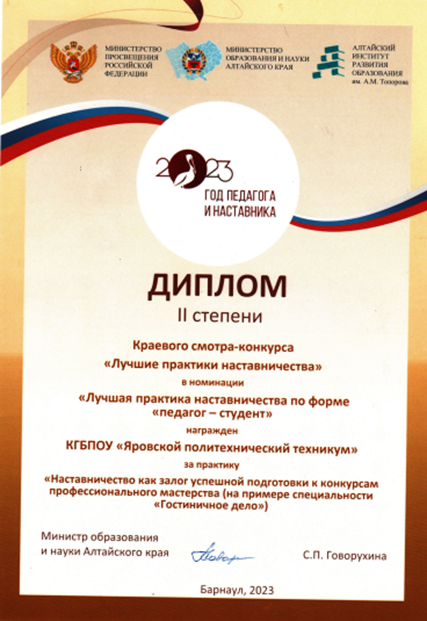 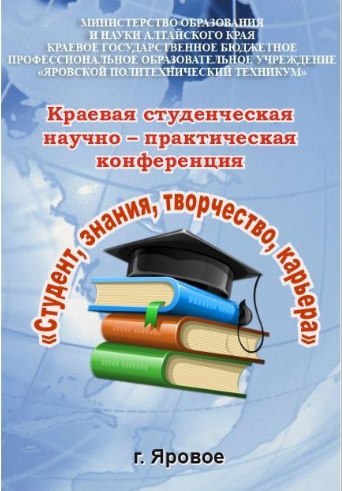 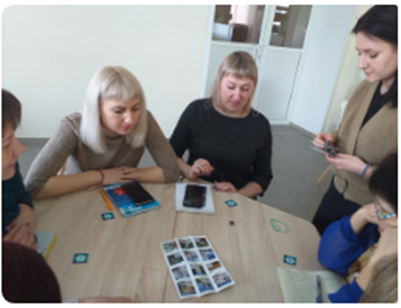 Стажерская практика в СПК в рамках
Реализации РИП по теме наставничества
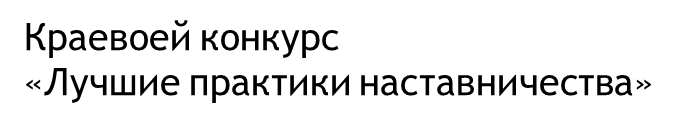 + номинация 
«Мой наставник – Профессионал!»